Творческий проект по технологии «Уличный стиль»в рамках муниципальной  заочной открытой олимпиады швейного мастерства«Свой стиль»
Выполнила: Бондарева Полина, 6В
Руководитель: Левенских Ю.С.

МАОУ СОШ №3 п. Двуреченск
2022
Содержание:
Описание: в 6 классе на уроках технологии мы изучали конструирование и пошив плечевой одежды. Я решила сшить модное летнее платье в подарок своей двоюродной сестренке Маше.
Выбор ткани и материалов: Сначала была идея перешить из моего летнего сарафана, он стал мне мал, а ткань красивая и качественная. Но оказалось, что её не хватит. Поэтому мы с мамой перебрали кладовку и нашли небольшой отрез подходящей ткани. Это ткань с историей, которую я расскажу 
Расчеты затрат: Ткань покупала мама в 2016 году, из этой ткани нам в детском саду на выпускной мамы сшили нарядные платья, и для мам тоже! Остатки ткани мама сохранила, и вот они пригодились. Ткань – сатин, стоимость мама не вспомнила, но это остатки, поэтому будем считать, что ткань нам обошлась в 0 рублей. Нитки, иголки, инструменты – всё нашлось дома, бумага для выкройки «миллиметровка» тоже из старых запасов.
Проблема:
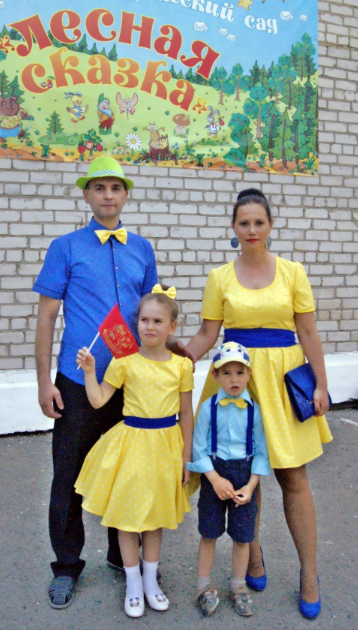 Мое летние любимое летние платье в этом году оказалось мало и я решила из него сшить платье для младшей сестренки. Упс – ткани не хватило… И тогда мы нашли другой вариант, остатки ткани, из которой мне и маме шили платья на выпускной в садике
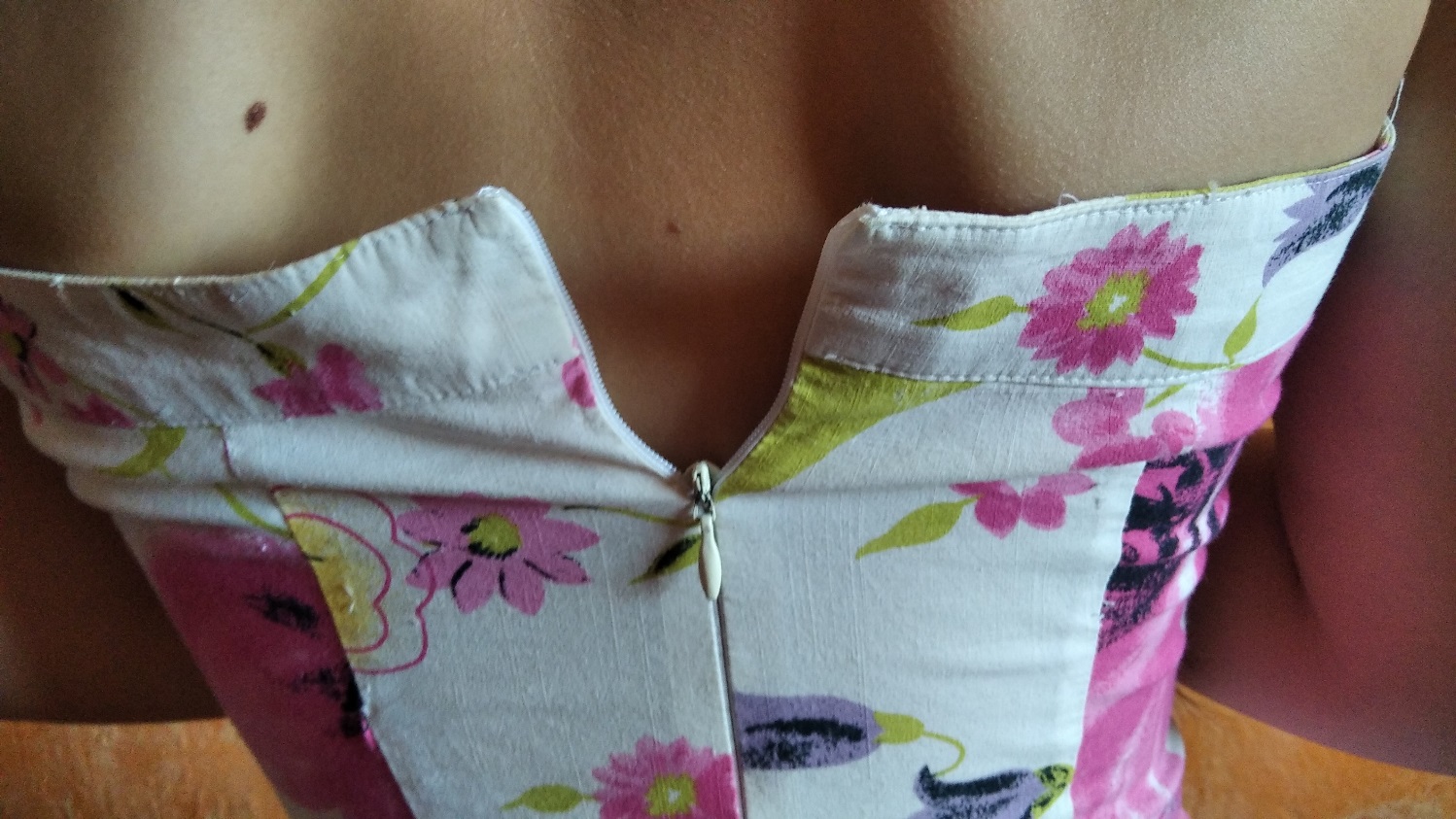 Выбор лучшей идеи:
Просмотрела журналы (у мамы их много), поискала в интернете. Показала Маше и её маме. Они выбрали легкое платье с воланом
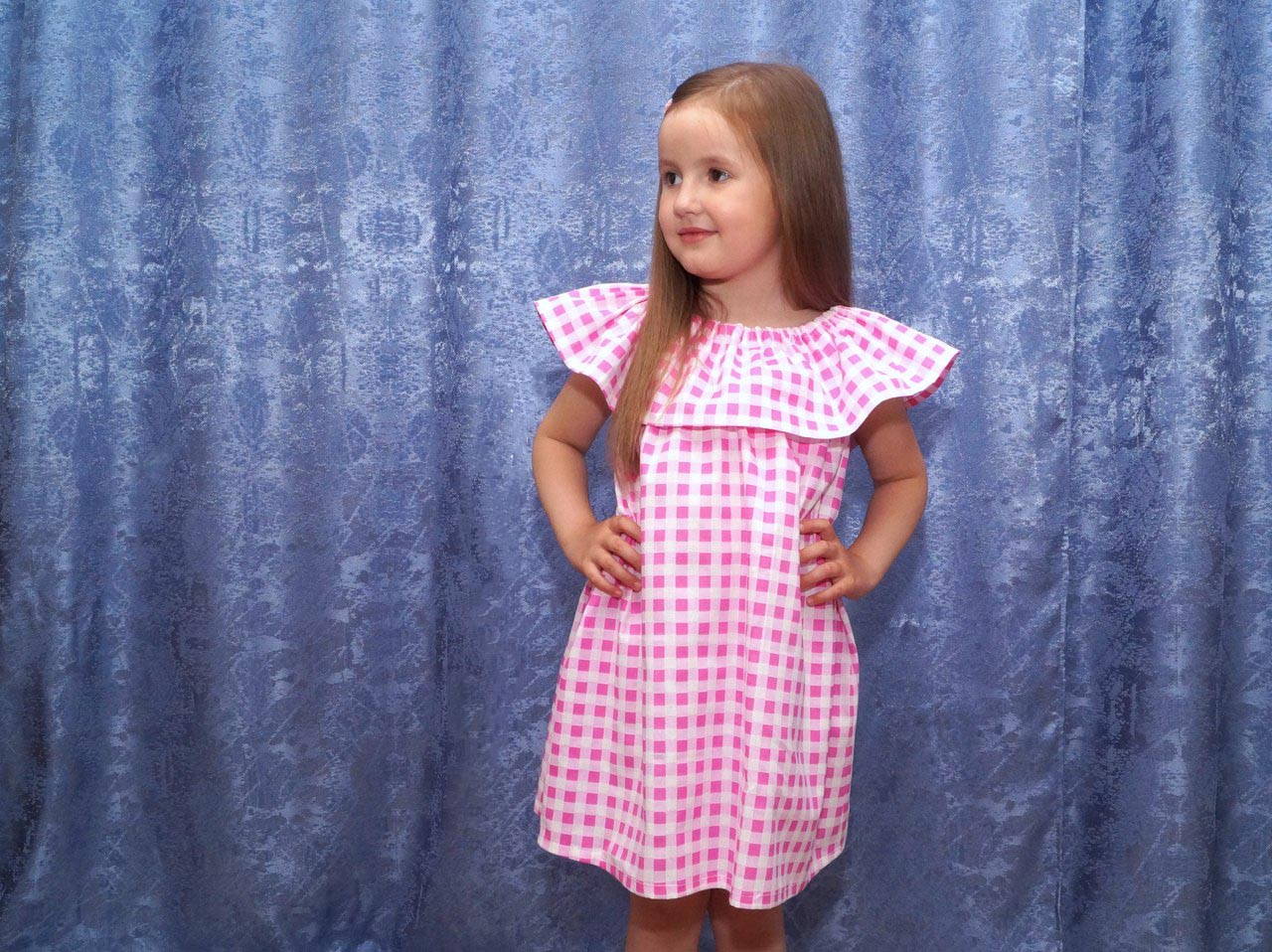 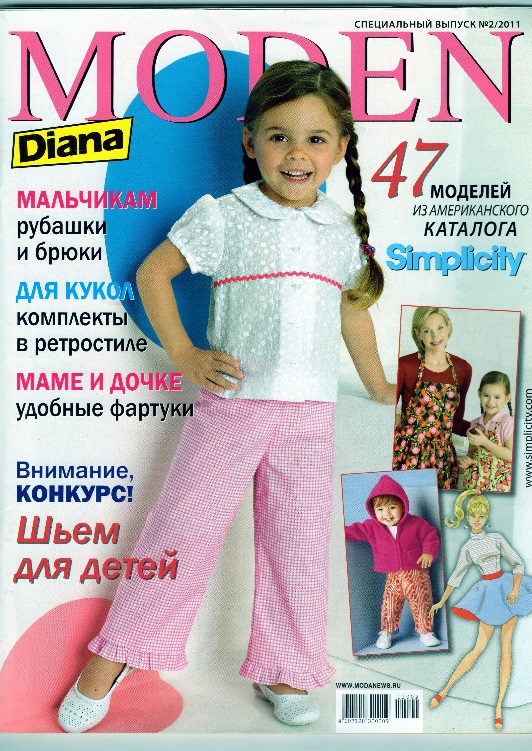 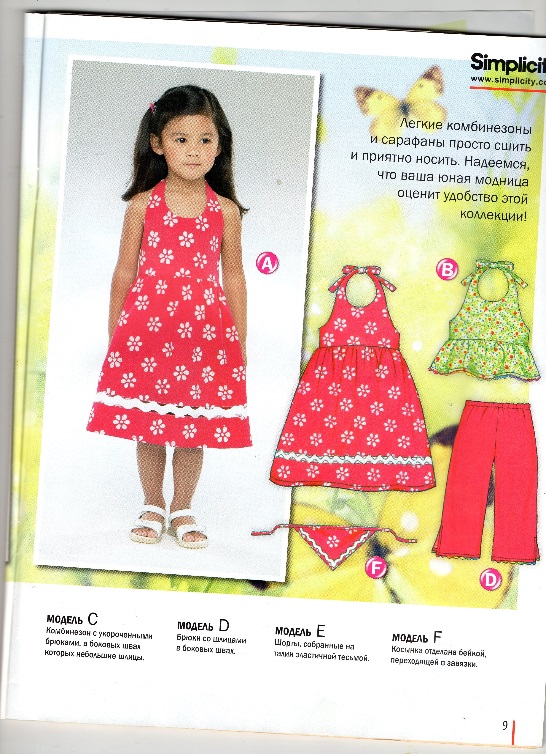 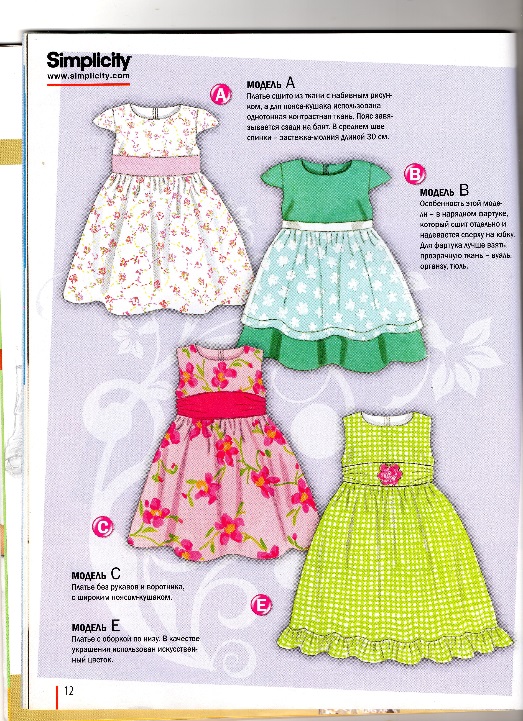 Первый этап – снять мерки.
Машу трудно поймать и снять мерки. Мне нужен рост и обхват груди
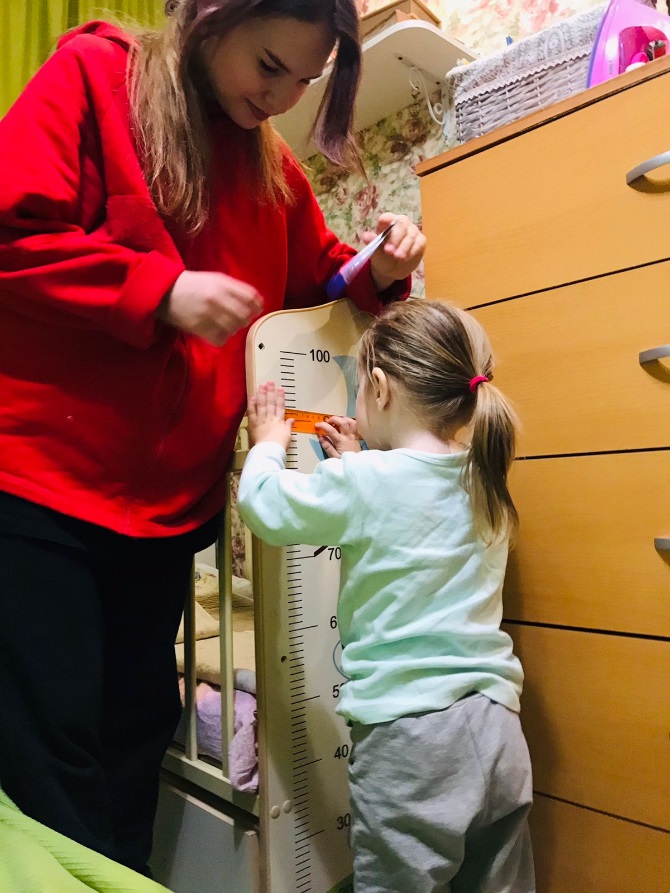 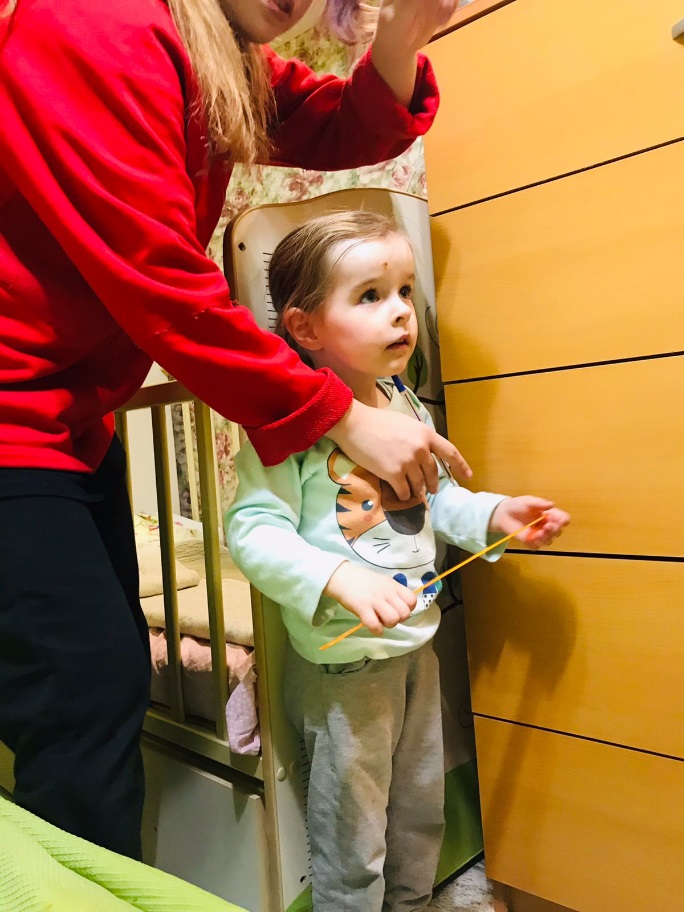 Второй этап – построение выкройки
Выкройку строим на «миллиметровке»
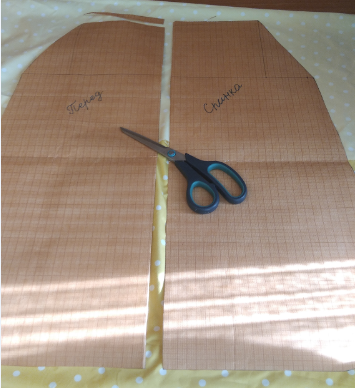 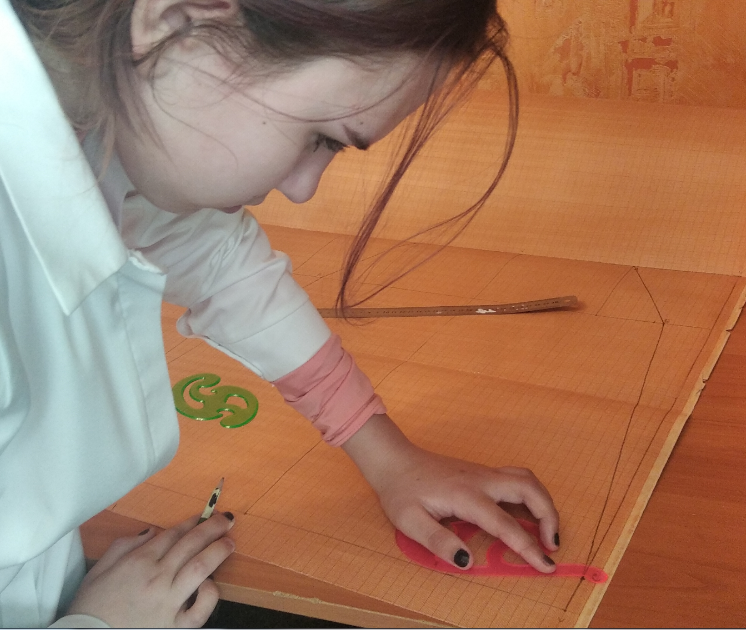 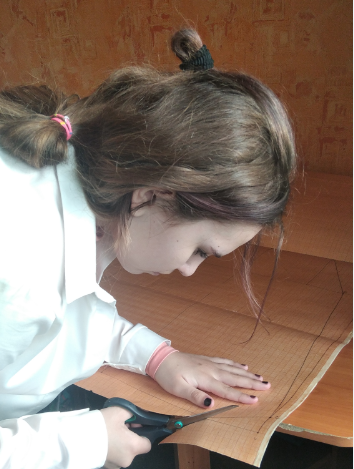 Третий этап – кройка и шитье
Временное соединение деталей швом «Вперед иголка» и булавками. Обработка срезов «зигзагом». Шов вподгибку с закрытым срезом по нижней части волана, проймам и подолу. Разутюживание боковых швов, укрепление проймы. Бонус – остался небольшой кусочек ткани, и я сшила две косынки
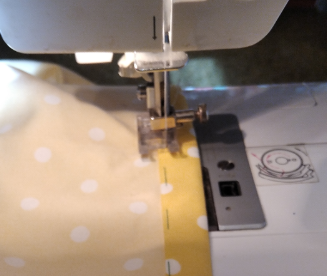 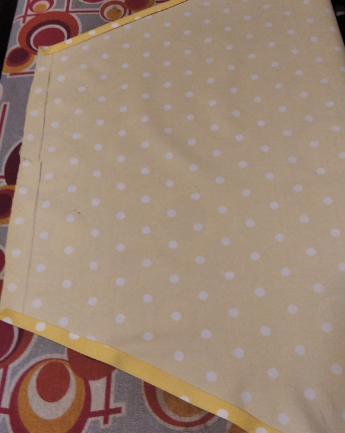 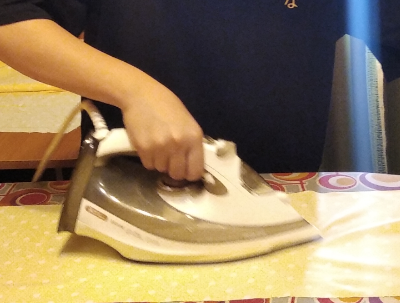 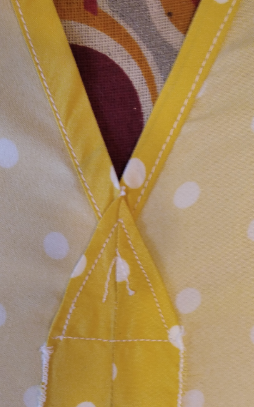 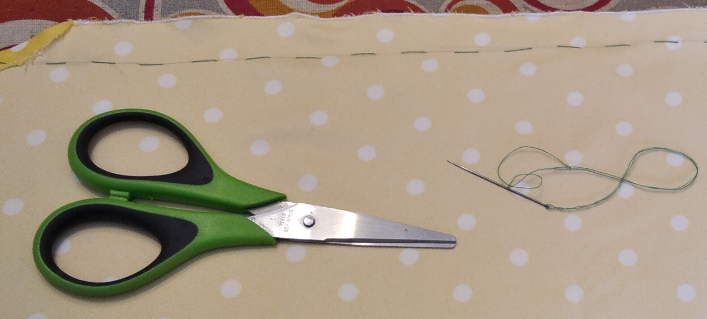 Четвертый этап – примерка, вставляем в волан бельевую резинку по размеру
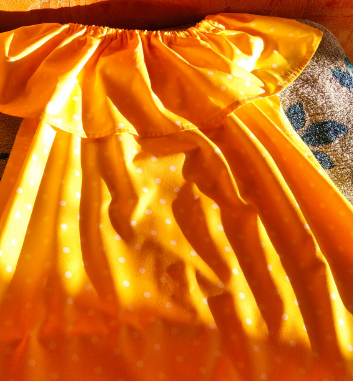 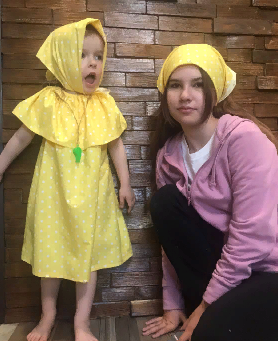 Заключительный этап – оценка и самооценка
У меня получилось сшить модное платье для любимой младшей сестрёнки. Мане платьице тоже очень понравилось. Я старалась выполнять все швы очень качественно, чтобы платье выглядело аккуратным, и его можно было часто стирать. Я довольна своей работой!
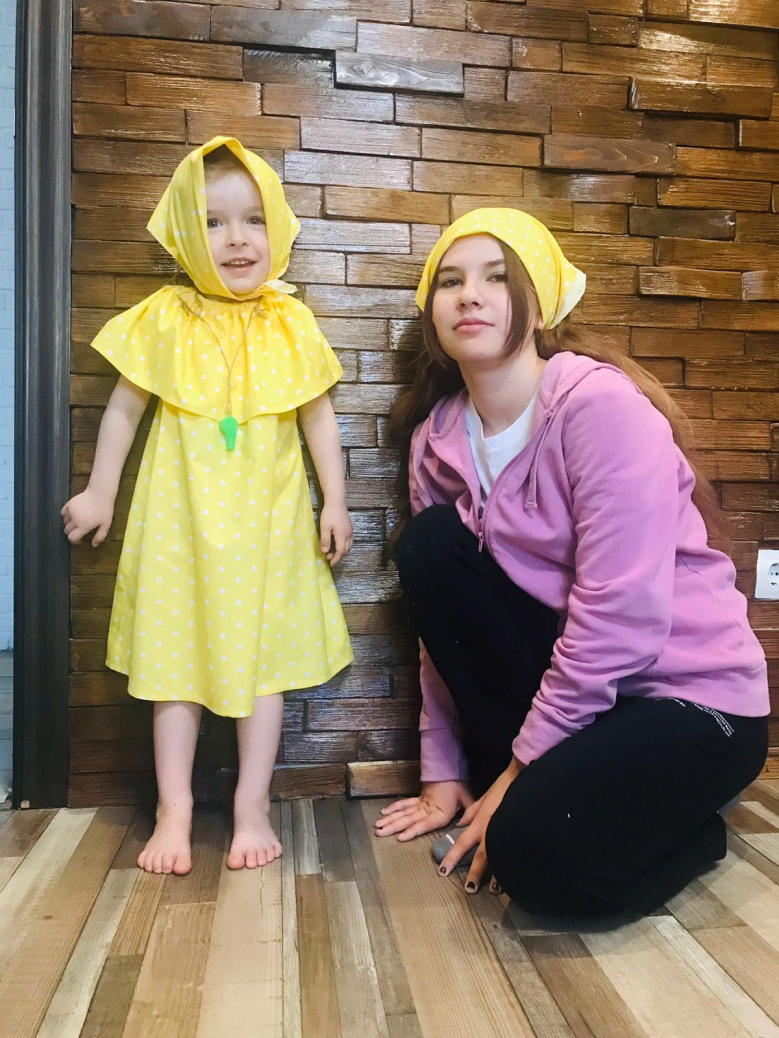 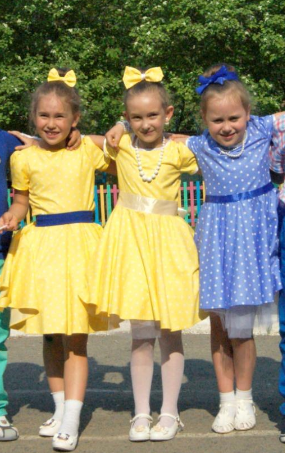